Year 7 
Food Technology

Recipe Book
Name: ………………………….
Teacher: Miss McConnachie
Remember
When Planning for practical lessons remember the following things:

*Check the planning record for what you are cooking each lesson as it may be different from the order in this recipe book*

If you forget your ingredients you will not cook
Weigh out your ingredients at home carefully
Place high risk foods in the year 7 fridge before the lesson (e.g. milk, butter, cream, meat)
Make sure your name is on your ingredients
Place all finished products in the cool room on the year 7 shelf
Collect all food products after your last lesson finishes
You will need an appropriately sized container to take your work home in, an a bag for that to go in (where appropriate)
Your product may be hot, bring a tea towel to wrap it in (where appropriate)
Bring a hairband (where appropriate)
What are we making when??
Stick  a copy of your 
practical planning record here!
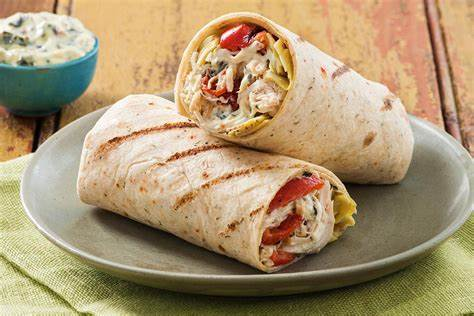 Ready to go Wraps
Equipment: Large mixing bowl, Box grater, table spoon, 
metal plate, white chopping board and a small sharp knife.
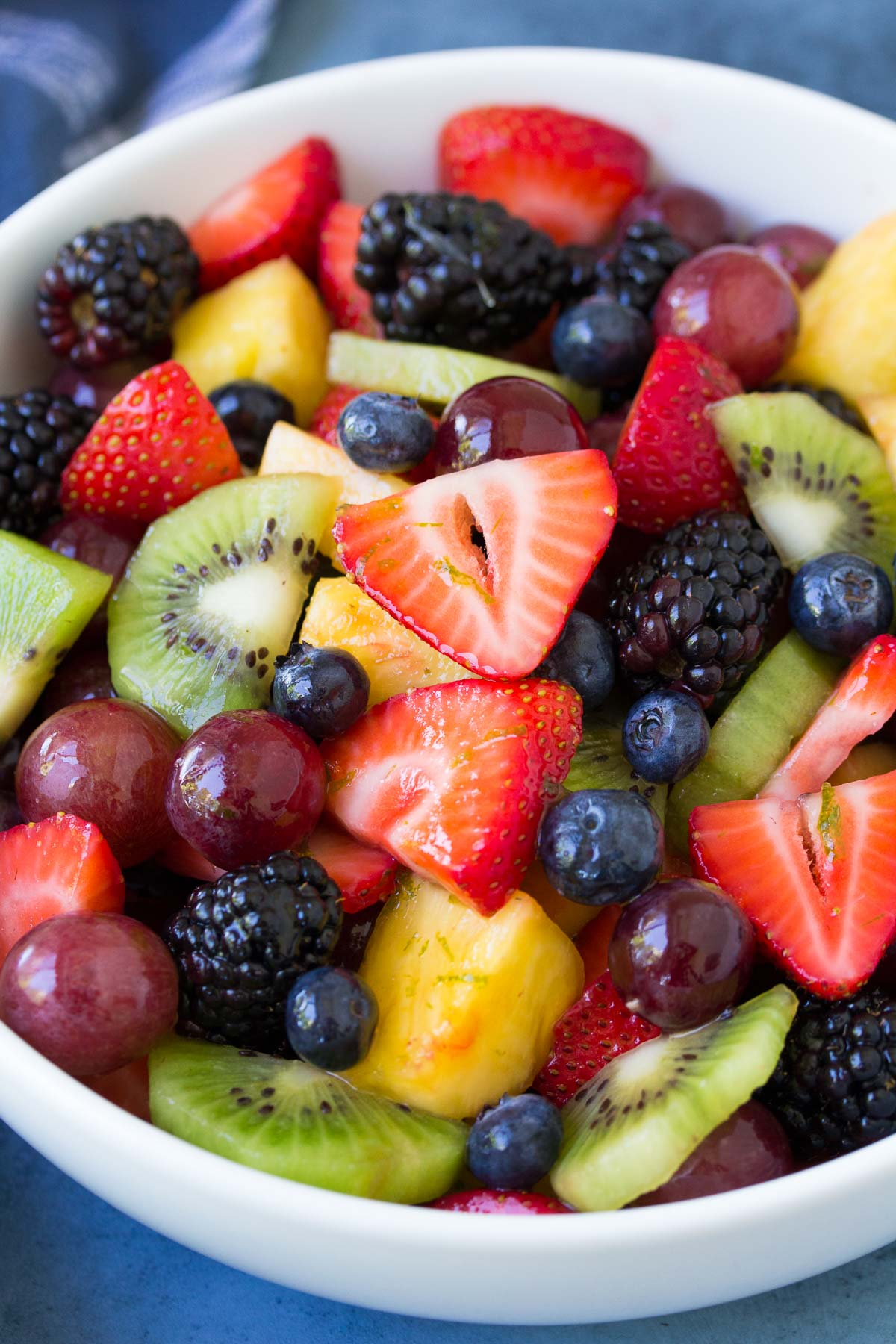 Fruit Salad
Equipment: Large mixing bowl, table spoon, 
metal plate, white chopping board and a small sharp knife.
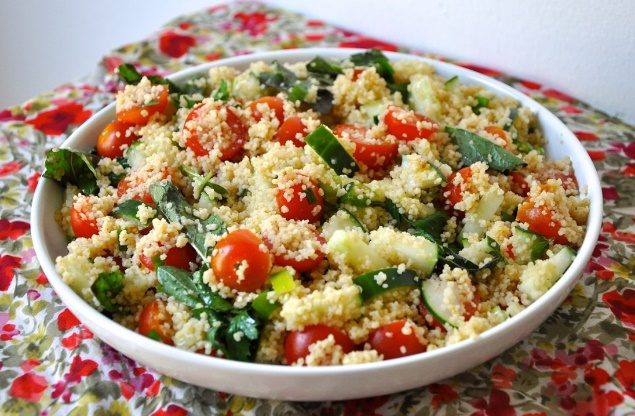 Equipment: Large mixing bowl, table spoon, measuring jug
metal plate, white chopping board, fork,  and a small sharp knife.
Couscous Salad
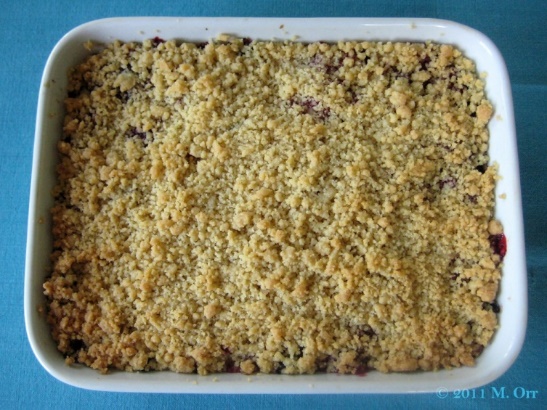 *Please bring a small/medium oven proof dish and a 
tea towel to wrap it in if you are leaving with a hot crumble*
Fruit Crumble
Equipment: Ovenproof dish, baking tray, mixing bowl, sieve, tablespoon, round bladed knife, baking tray.
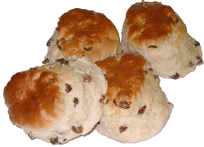 Scones
Equipment: Mixing bowl, Sieve, baking tray, Palllette knife, measuring jug, round bladed knife.
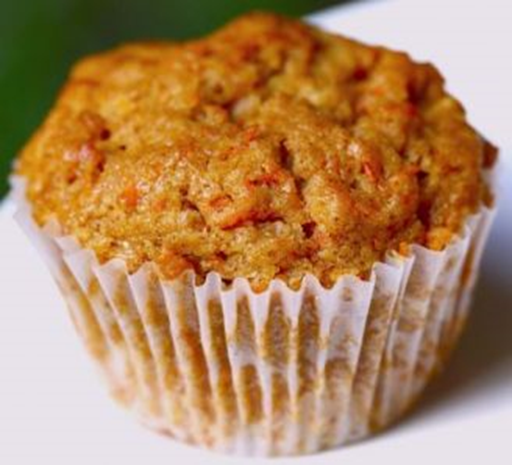 Mini Carrot Cakes
Equipment: Mixing bowl, Sieve, wooden spoon, round teaspoon, table spoon, grater.
Chocolate Chip Muffins
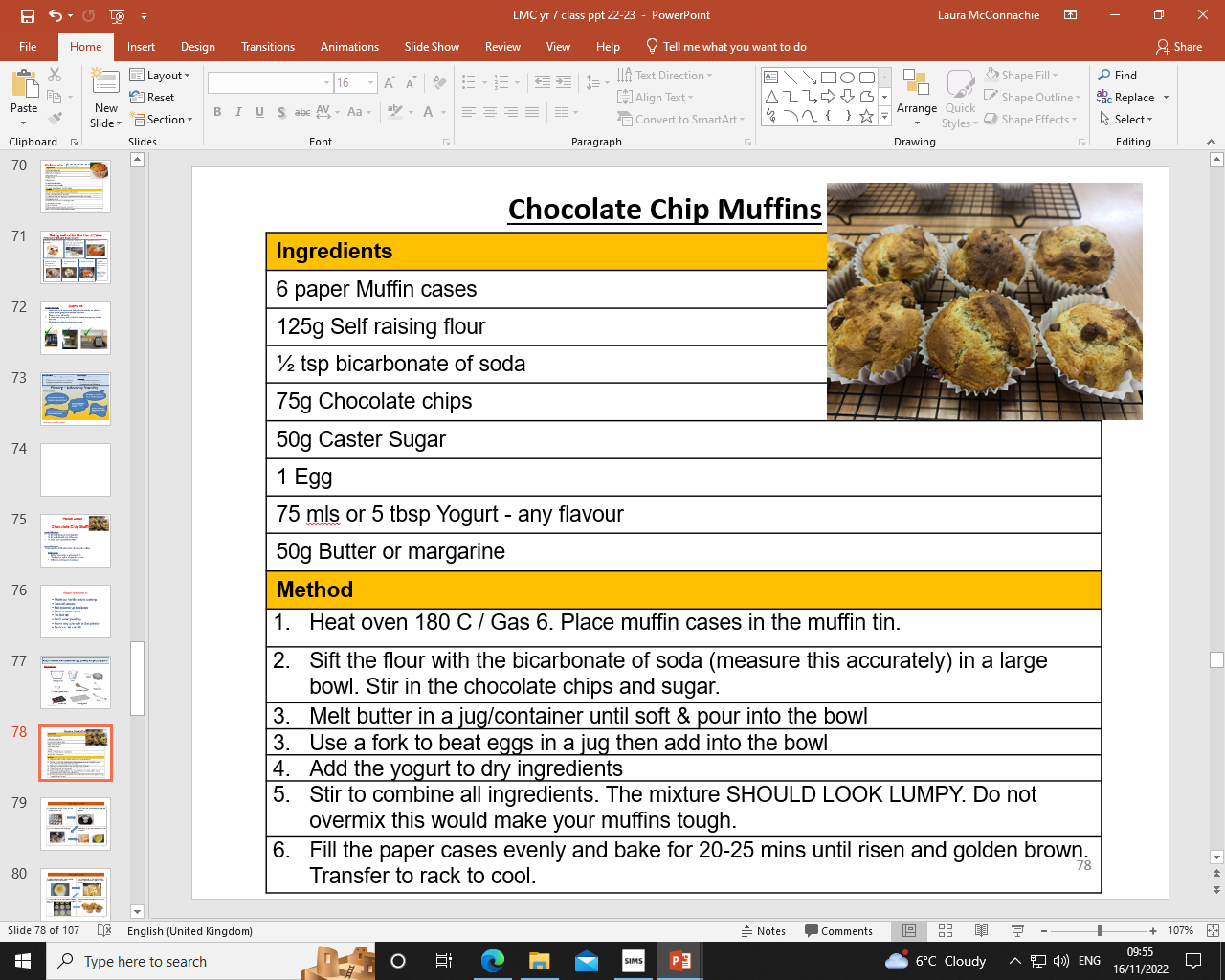 Nb. Bicarb is x3/4 times stronger than baking powder, careful not to confuse the two.
10
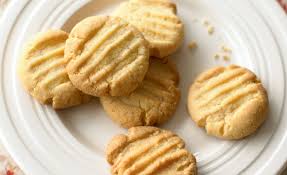 Crunchy Biscuits
Equipment: Mixing bowl, Sieve, baking tray, Pallett knife, wooden spoon, round bladed knife.